Sigma Xi Theta Fraternity
2017
Get
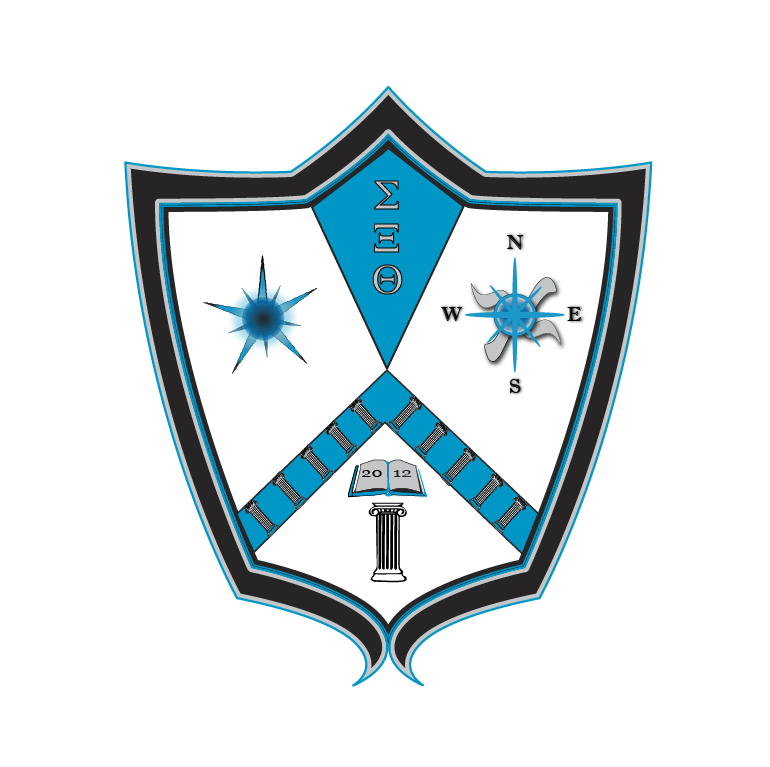 IN
volved
Community Involvement & Social Action
#PUMAChallenge